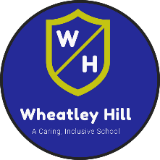 Wheatley Hill Primary School – Long Term Overview – Nursery 2023-2024
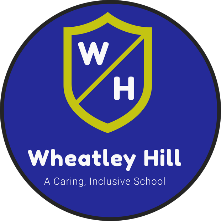 Wheatley Hill Primary School – Long Term Overview – Nursery
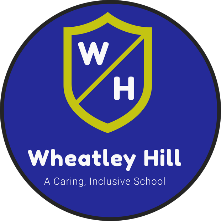 Wheatley Hill Primary School – Long Term Overview – Nursery